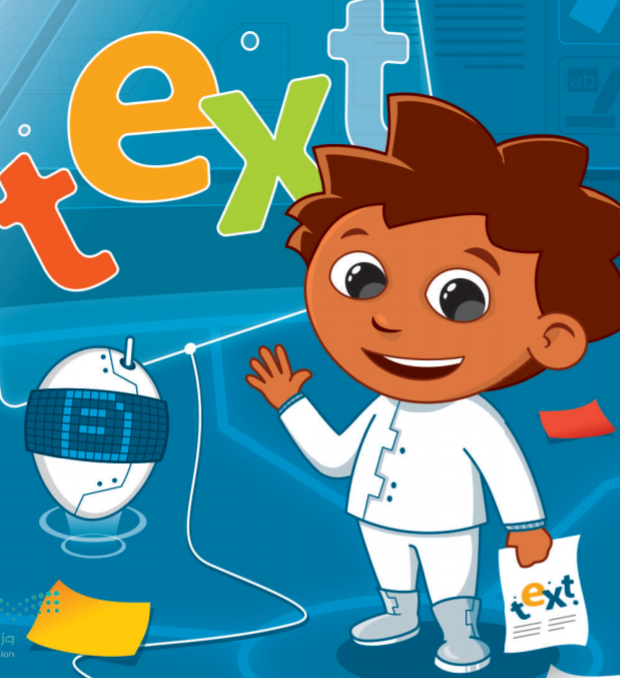 الوحدة الثانية:
العمل على نص
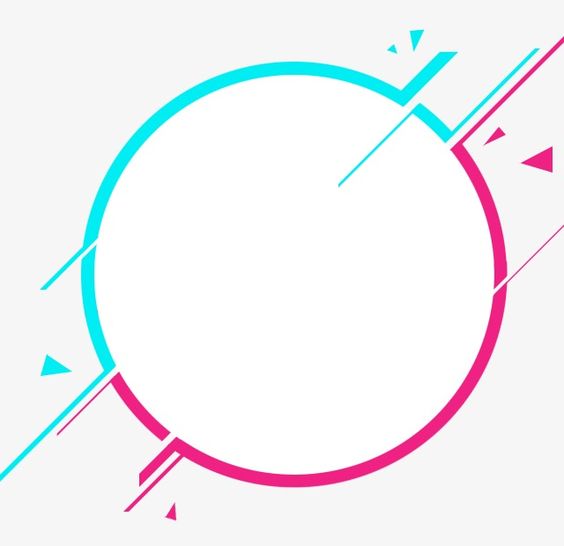 الدرس الثاني:
تنسيق الفقرة
يطلق مصطلح الفقرة عل مجموعة الجمل التي تشمل فكرة أو معنى رئيسًا واحدًا، وتستخدم الفقرات في كتابة الرسائل والمقالات. يمكننا تنسيق الفقرات  في مايكروسوفت وورد بتغيير محاذاة النص أو المسافة البادئة أو الحدود والتظليل. هيا نر كيف يمكننا القيام بذلك.
نحتاج إلى تحديد النص أولًا من أجل تطبيق أي تنسيق.
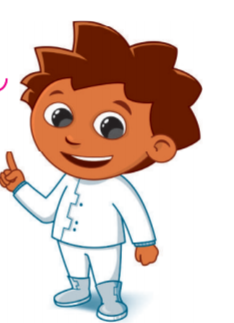 يمكنك الاختيار بين 4 خيارات ضبط محاذاة مختلفة.
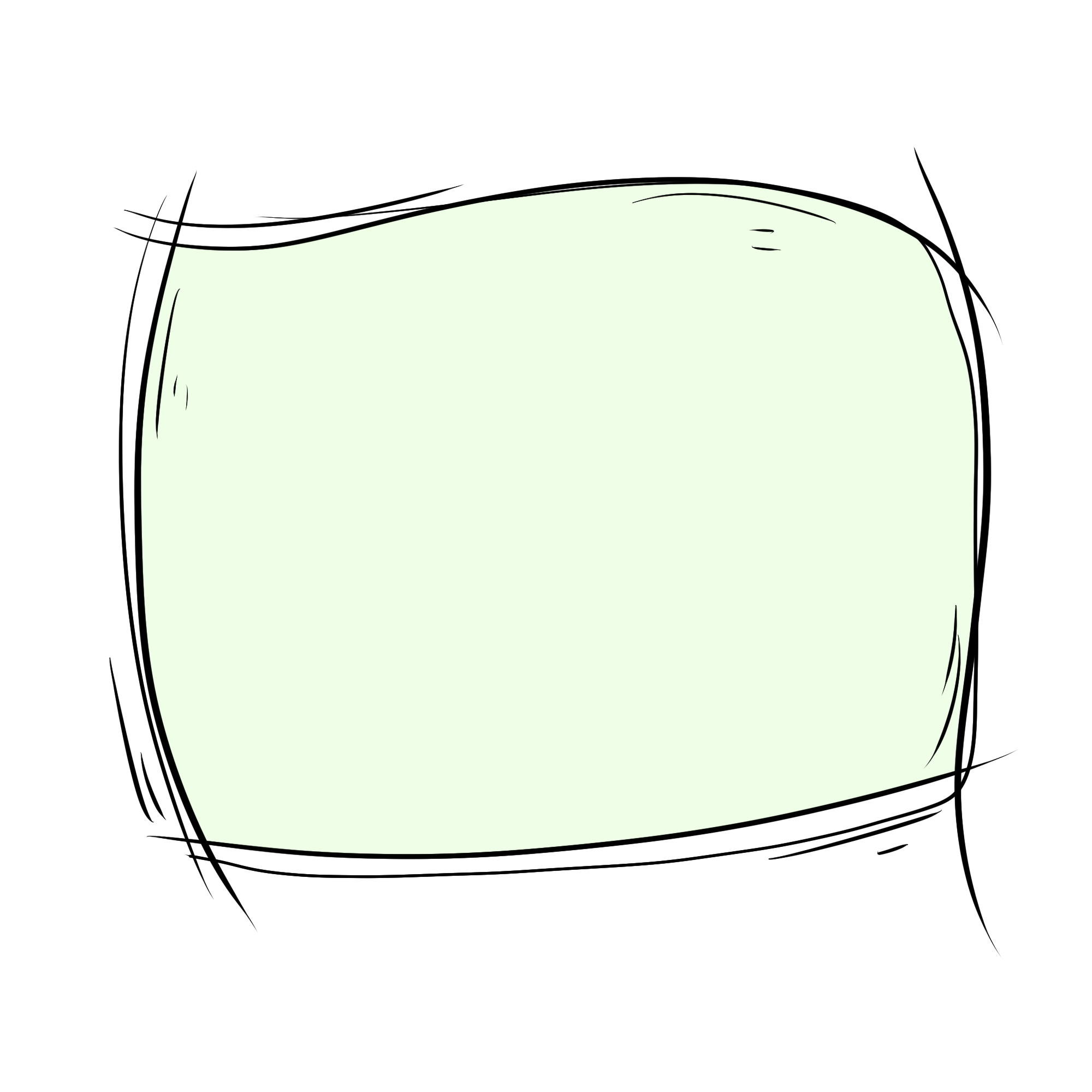 محاذاة النص
من الضروري في بعض الأحيان استخدام محاذاة مختلفة لجعل النص يبدو أفضل.
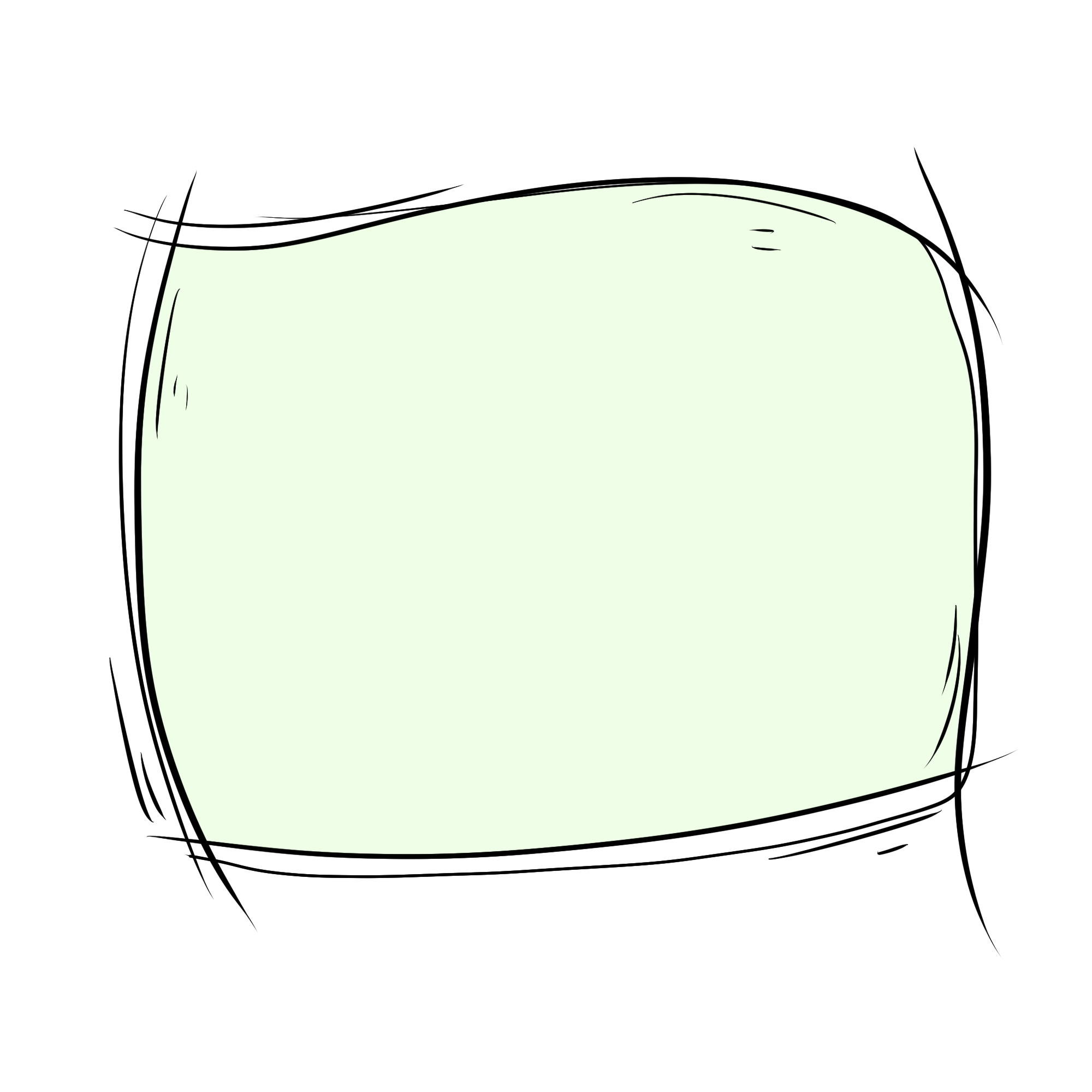 محاذاة النص
1- يمكنك محاذاة فقرة / نص إلى  اليسار أو اليمين أو يمكنك توسيطها أو جعلها ملء السطر. للقيام بذلك، من علامة التبويب الشريط الرئيسي Home
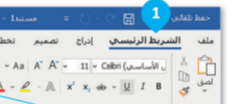 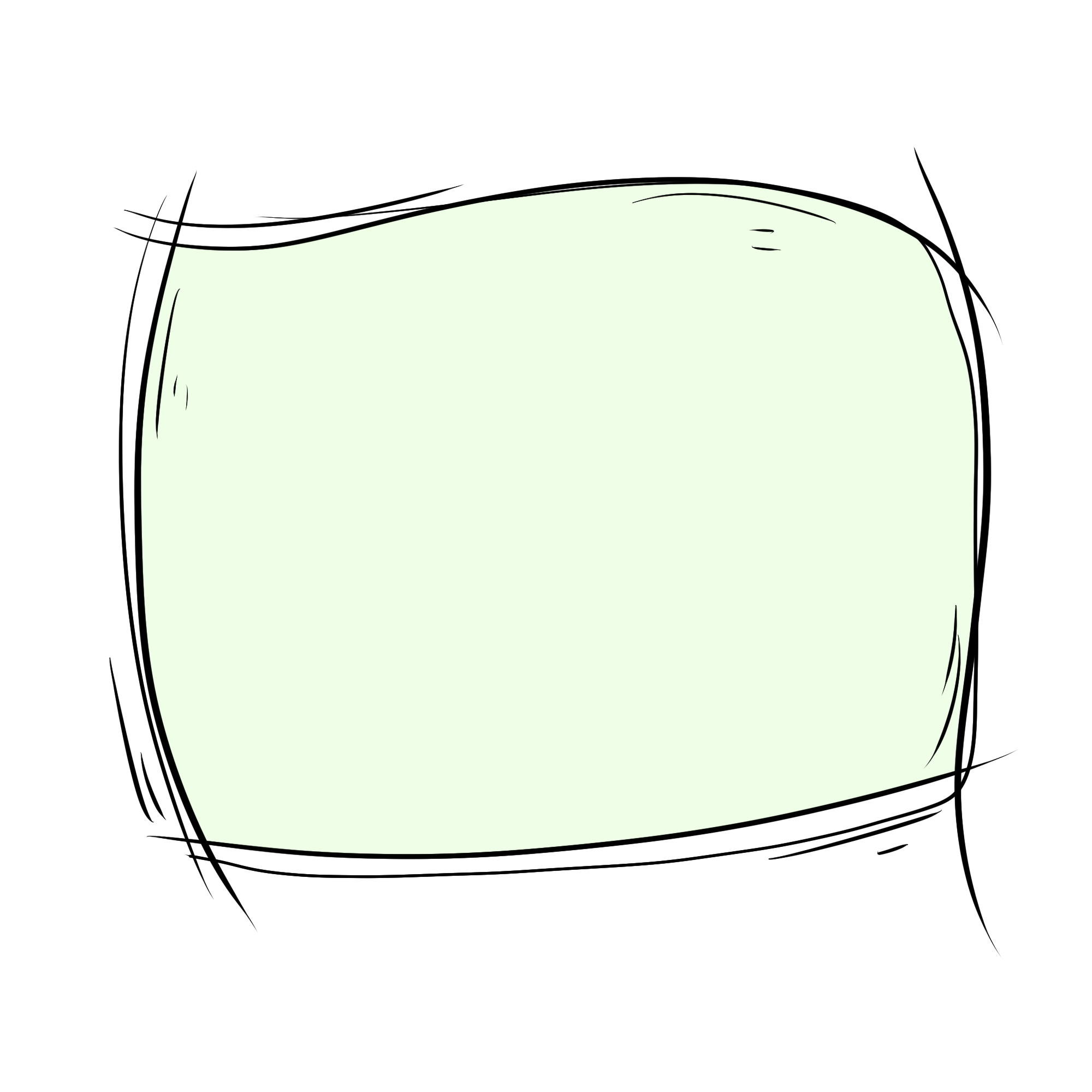 محاذاة النص
2- اذهب إلى قسم فقرة Paragraph
ظلل الفقرة التي تريد تنسيقها واضغط على أحد
أزرار المحاذاة في مجموعة فقرة Paragraph
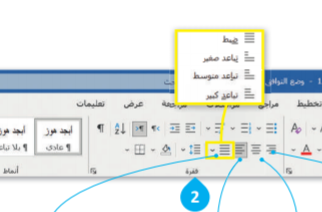 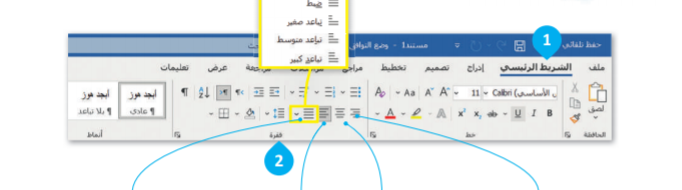 محاذاة النص إلى  اليسار. أو يمكنك أيضا ضغط
محاذاة النص ملء السطر. أو يمكنك أيضا ضغط
توسيط النص. أو يمكنك أيضا ضغط
ي محاذاة النص إلى اليمين أو يمكنك أيضًا ضغط
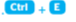 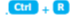 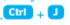 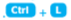 لمحة تاريخية
قبل ظهور وانتشار الحاسبات، اعتمد الإنسان عل الآلة الكاتبة لطباعة النصوص. ظهرت الآلات الكاتبة لأول مرة في القرن الرابع عشر ولكنها لم تنتج على نطاق واسع حتى القرن التاسع عشر.
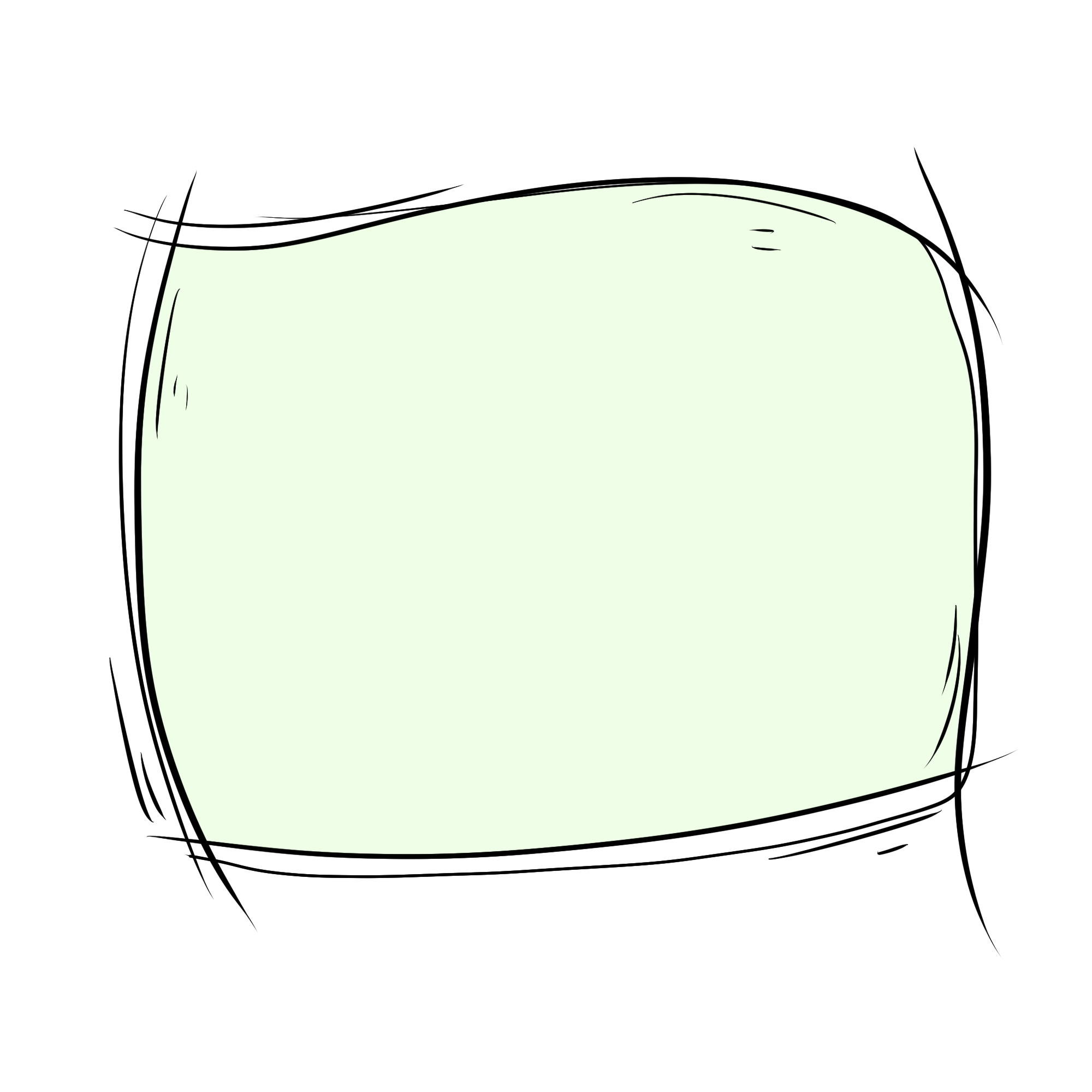 المسافة البادئة للفقرة
تحدد المسافة البادئة للفقرة مسافة.
الفقرة من الهامش الأيمن أو الأيسر.
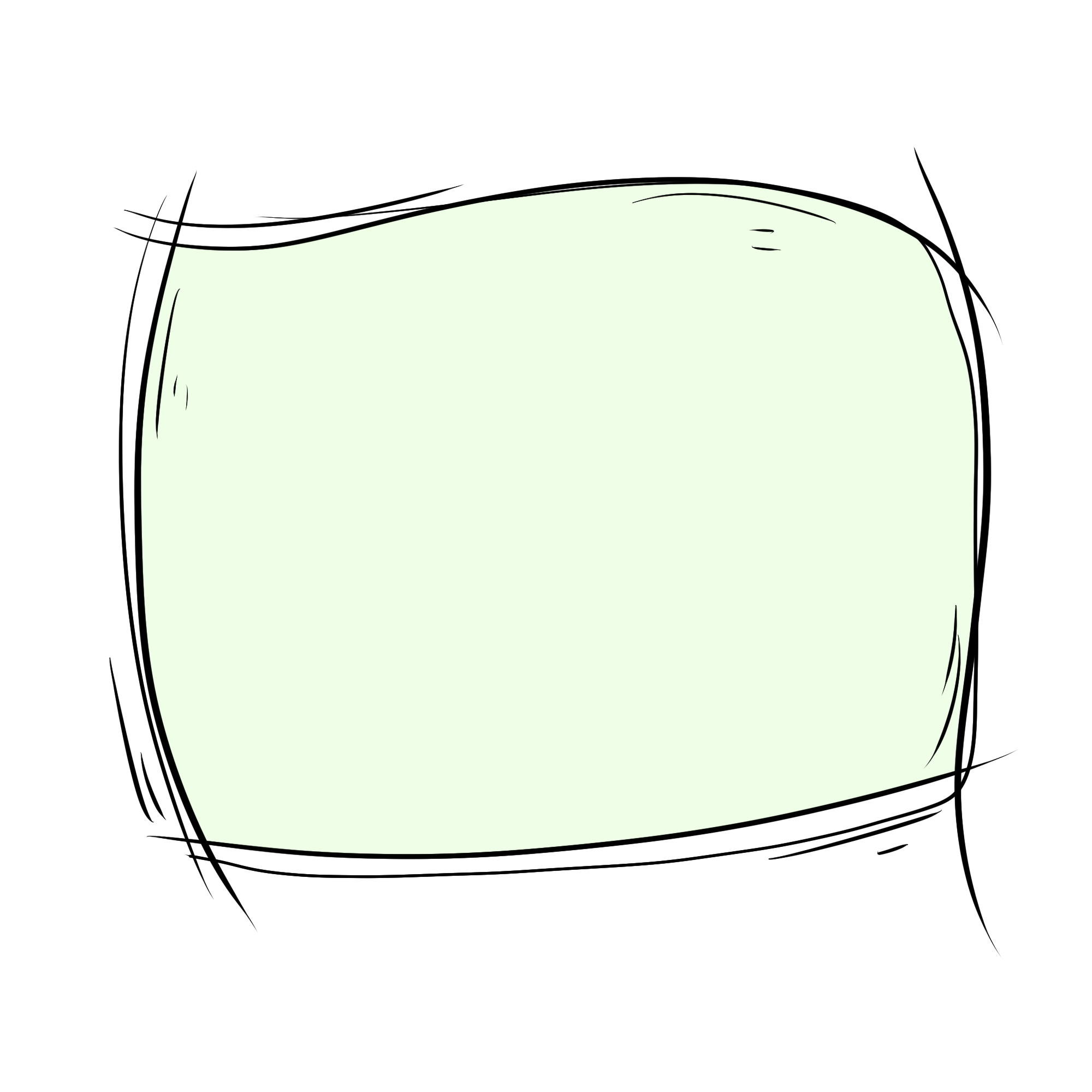 تباعد الأسطر والفقرة
تباعد الأسطر هو المسافة بين سطور النص في بعض الأحيان قد ترغب في الحصول على مساحة أكبر أو أقل بين السطور. 
فقرة التباعد هي المسافة بين فقرات النص
لتغيير المسافة بين السطور:
1-اضغط زر مسافة السطور(line Spacing)
من مجموعة فقرة Paragraph
2- اضغط على التباعد الذي تريده من القائمة المنسدلة.
لتغيير المسافة البادئة للفقرة اضغط عل زر المسافة البادئة Indent زيادة  Increaseأو إنقاص  Decreaseمن مجموعة فقرة paragraphe
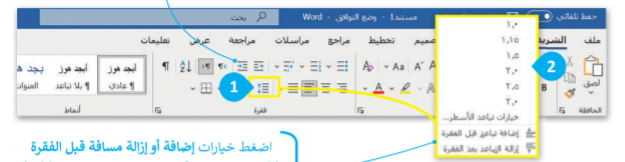 اضغط خيارات إضافة أو إزالة مسافة قبل الفقرة Add or Remove Space Before Paragraph لإضافة أو إزالة مساحة قبل الفقرة المحددة أو بعدها.
في بعض الأحيان تحتوي الفقرة على مسافة فارغة في بدايتها، وتسمى بالمسافة البادئة، ولإنشائها نضغط عل مفتاح Tab من لوحة المفاتيح
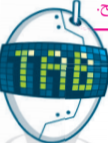 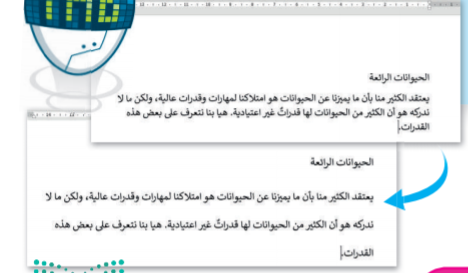 انتبه
تذكر أن تأخذ استراحة قصيرة خلال الدراسة والعمل. إن استراحة لمدة 5 دقائق بعد 50  دقيقة من العمل يمكنها أن تحافظ عل صحتك وتشحذ همتك للاستمرار في العمل.
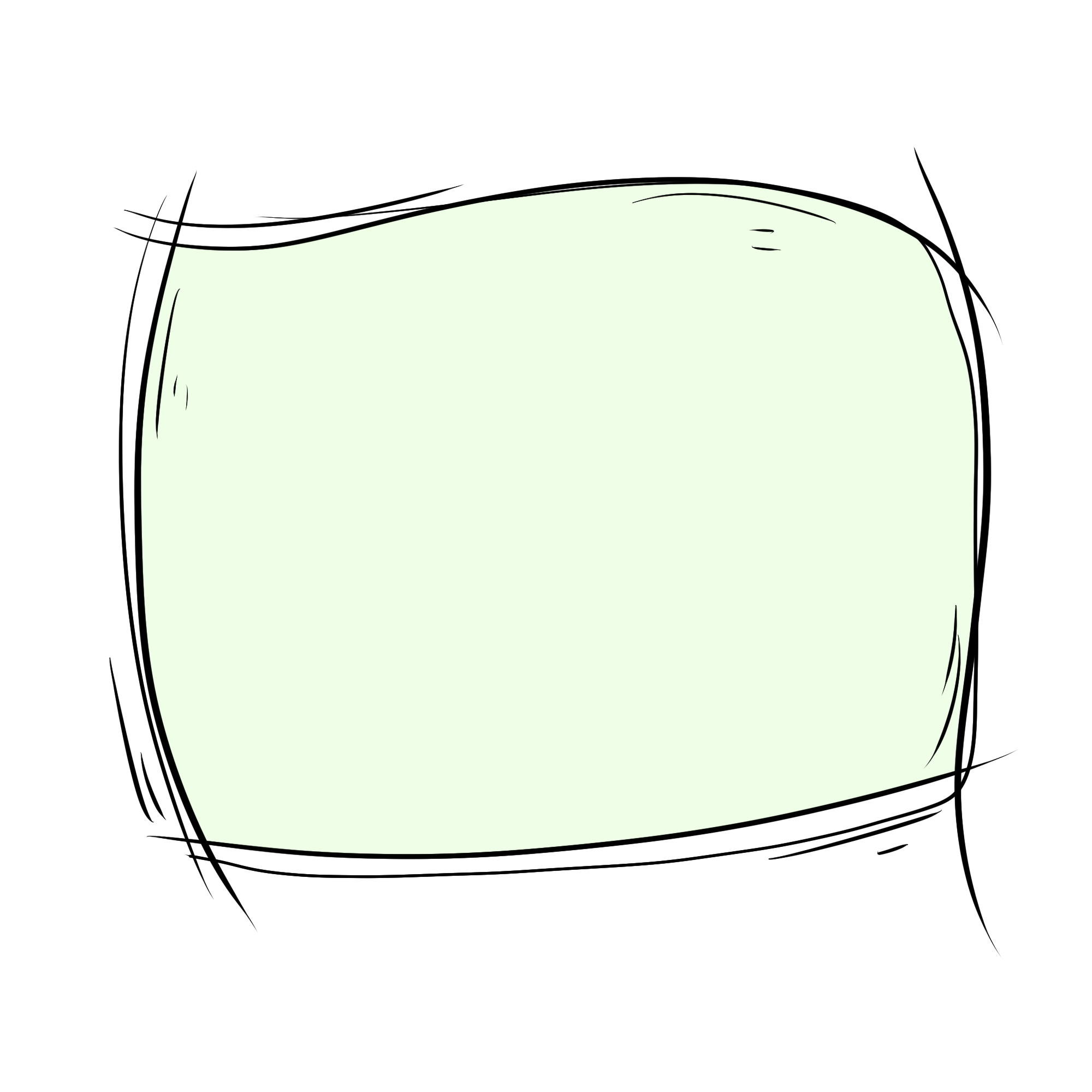 الحدود والتظليل
الحدود والتظليل تجعل النصوص تبدو أفضل وأسهل في القراءة ويمكن التركيز على أجزاء معينة. يمكنك إضافة حدود إلى كلمة واحدة أو عبارة أو فقرة أو حتى إلى نص كامل.
لإضافة تظليل (لون) إلى فقرة/نص:
حدد الفقرة أو النص الذي تريده.
1- اضغط عل السهم الصغير الموجود بجوار زر تعبئة (FILL)
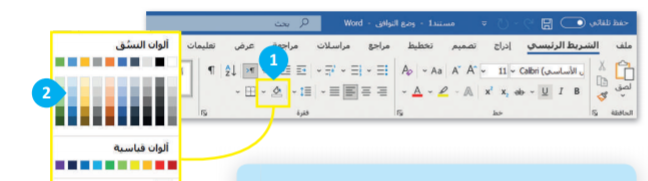 لإضافة تظليل (لون) إلى فقرة/نص:
2- اضغط عل اللون الذي تريده (مثل أزرق فاتح).
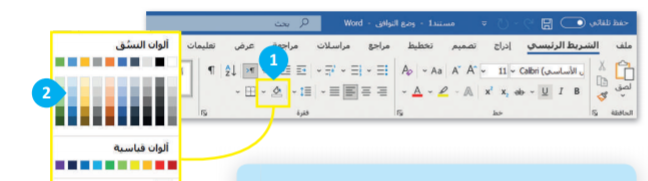 لإضافة حد:
حدد الكلمة / العبارة / الفقرة / النص الذي تريده.
لإضافة حد:
1- اضغط عل السهم الصغير الموجود بجانب زر حدود. Border
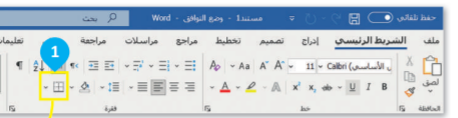 لإضافة حد:
2-اختر واضغط عل نوع الحد الذي تريده.
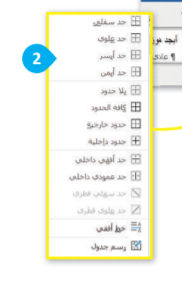 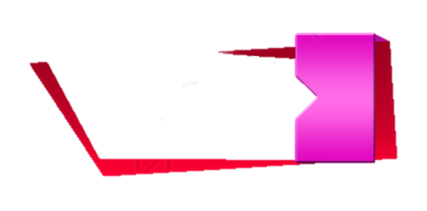 نصيحة ذكية
من المهم استخدام المحاذاة المناسبة لطبيعة النص لجعله أسهل للقراءة. نستخدم محاذاة الضبط لمنح النص مظهر واضحًا أما للعناوين فلنستخدم محاذاة التوسيط.
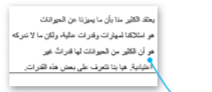 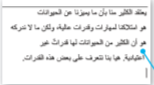 الحد العلوي
Top border
الحد السفلي
Bottom border
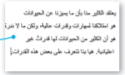 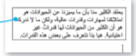 الحدود الخارجية
Outside borders
بلا حدود
No Borders
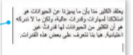 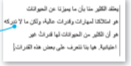 الحد الأيمن
Right border
الحد الأيسر
Left border
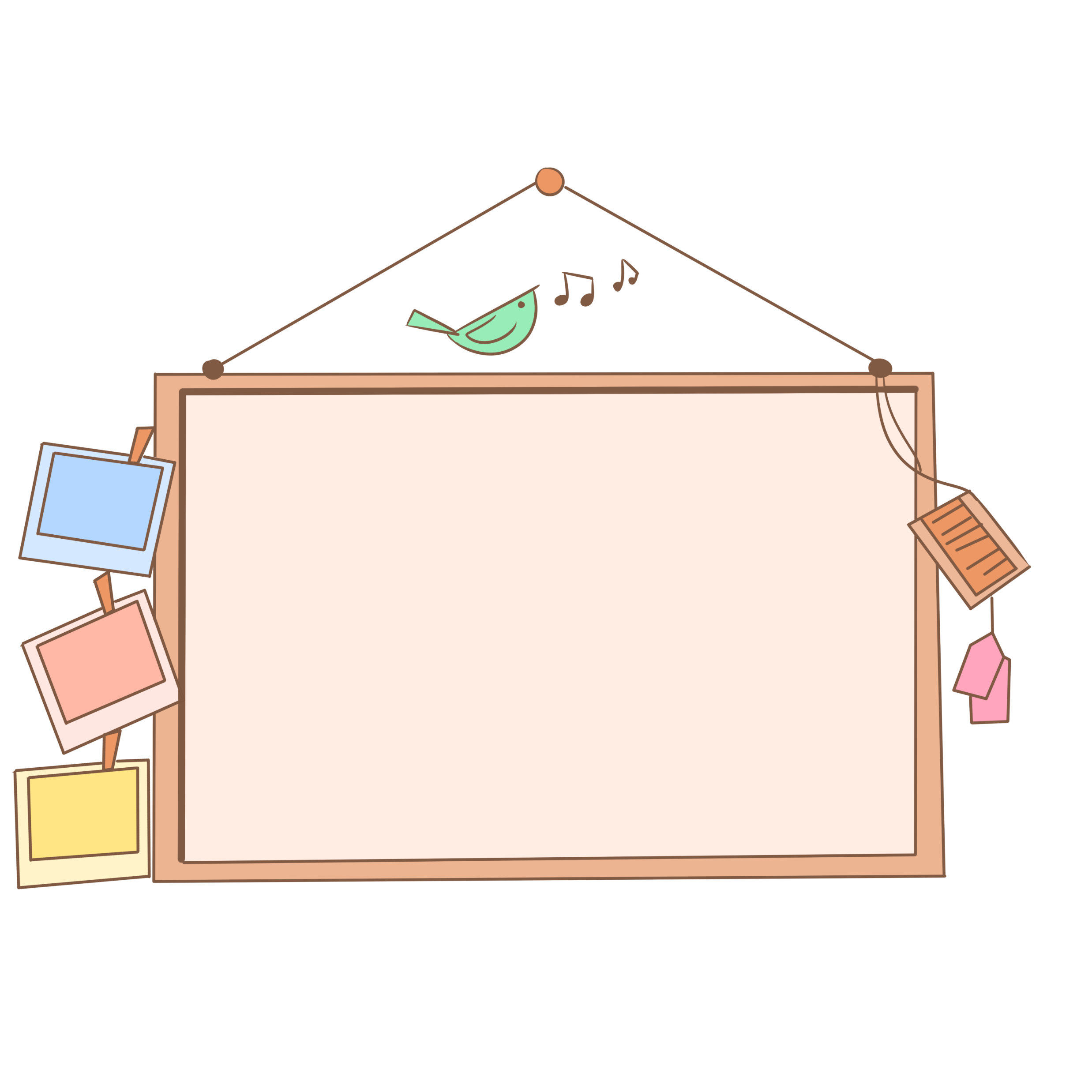 لنطبق معًا
تدريب 1
تنسيق النص
اكتب النص التالي وقم بتنسيقه على حاسبك
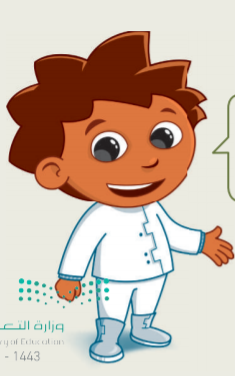 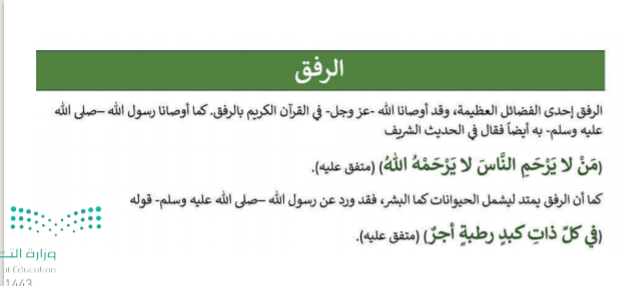 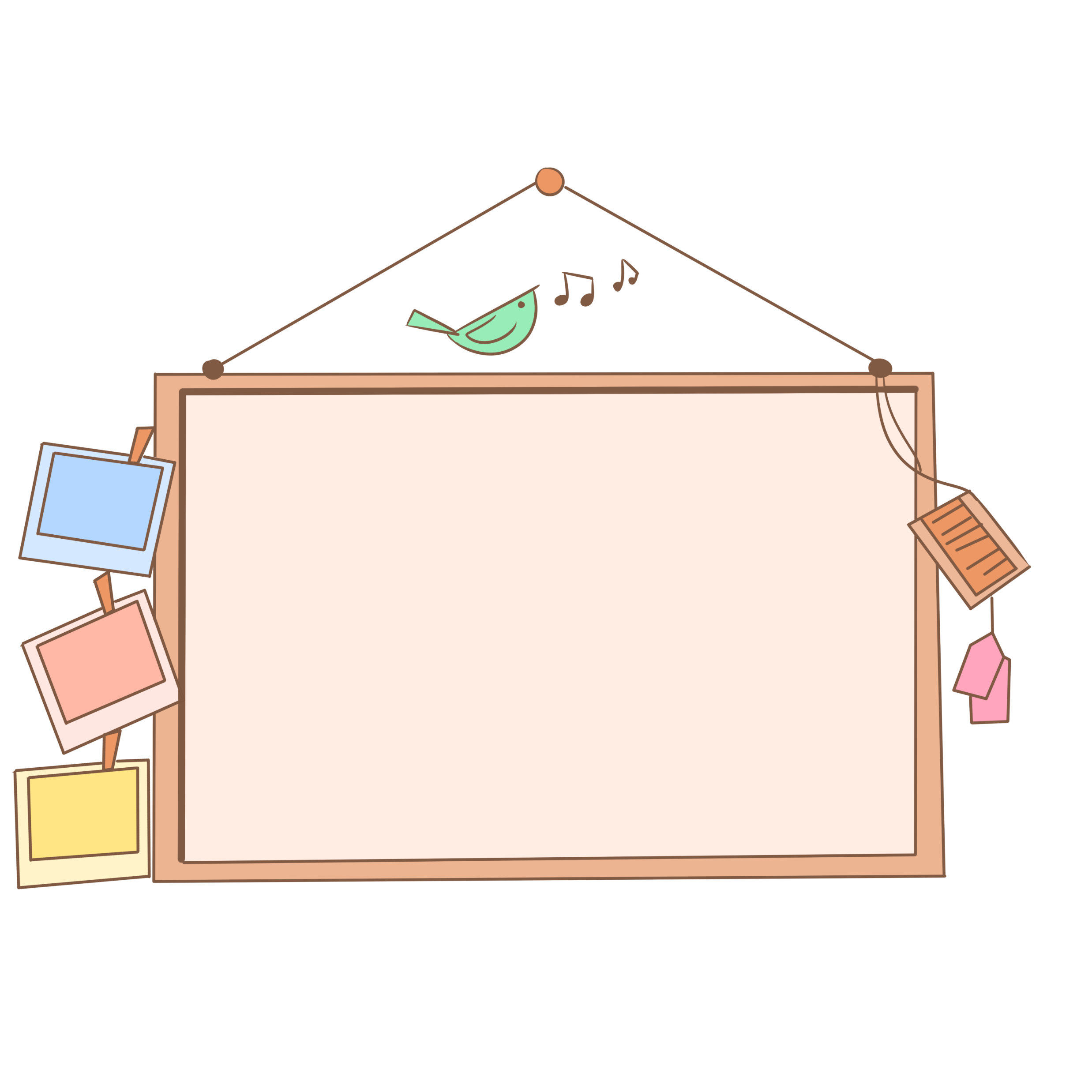 لنطبق معًا
تدريب 2
رسالة بريد إلكتروني
كتبت فتاة رسالة البريد الإلكتروني التالية لصديقتها.
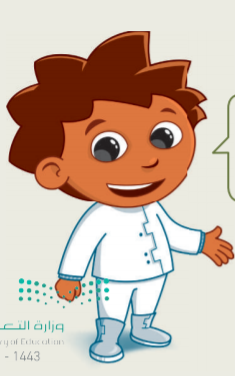 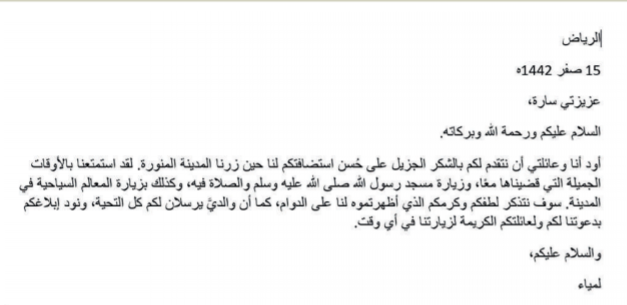 عل الرغم من أن النص ممتاز في  محتواه، إلا أنه يجب تغيير شكله العام بحيث ينسق بالشكل التالي:
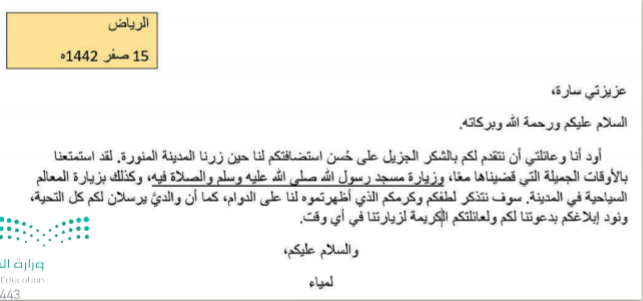 افتح رسالة البريد الإلكتروني غير المنسقة الموجودة في مجلد المستندات واستعد لتطبيق التنسيق عل النص. بشكل أكثر تحديدًا، عليك:
تجربة تنسيق العنوان
هل تعرف كيفية تحريك العنوان إلى الجانب الأيمن من الصفحة؟ هناك 4 طرق مختلفة للقيام بذلك. حاول تجربتها وقرر في النهاية أيها الأفضل بالنسبة لك.
1-...........................................استخدم مفتاح المسافة لنقل كل عنوان إلى موضعه الصحيح.
تجربة تنسيق العنوان
هل تعرف كيفية تحريك العنوان إلى الجانب الأيمن من الصفحة؟ هناك 4 طرق مختلفة للقيام بذلك. حاول تجربتها وقرر في النهاية أيها الأفضل بالنسبة لك.
2-...........................................استخدام زر Tab لنقل كل عنوان إلى موضعه الصحيح.
تجربة تنسيق العنوان
هل تعرف كيفية تحريك العنوان إلى الجانب الأيمن من الصفحة؟ هناك 4 طرق مختلفة للقيام بذلك. حاول تجربتها وقرر في النهاية أيها الأفضل بالنسبة لك.
3-........................................... تحديد العنوان ومحاذاته إلى اليمين بالضغط على
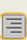 تجربة تنسيق العنوان
هل تعرف كيفية تحريك العنوان إلى الجانب الأيمن من الصفحة؟ هناك 4 طرق مختلفة للقيام بذلك. حاول تجربتها وقرر في النهاية أيها الأفضل بالنسبة لك.
4-........................................... تحديد العنوان والضغط عل زر زيادة المسافة البادئة
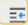 ما الطريقة التي ستخدمها في النهاية ؟ اكتب رقمها؟
3
استمر في محاذاة النص وتعيين المسافة في بداية الفقرات
هل تعرف كيفية محاذاة النص؟ هل من الضروري تحديد النص الخاص بك  من أجل تطبيق أي تنسيق؟ أجب عن الأسئلة التالية التي ستساعدك عل تطبيق المحاذاة الصحيحة وإنشاء خطوط المسافات البادئة.
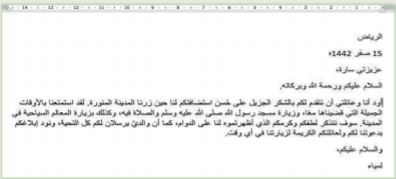 خاطئة
صحيحة
في الصورة أعلاه، لاحظ مكان وضع المؤشر وحدد إذا كانت الإجابة صحيحة أم خاطئة
×
سيتم محاذاة الجملة الأولى فقط
×
سيتم محاذاة السطر الأول فقط
√
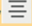 سيتم محاذاة الفقرة بأكملها
خاطئة
صحيحة
في الصورة أعلاه، لاحظ مكان وضع المؤشر وحدد إذا كانت الإجابة صحيحة أم خاطئة
×
مفتاح المسافة عدة مرات
×
مفتاح التبويب
√
زر زيادة المسافة البادئة
طابق
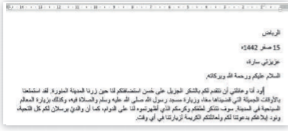 الضغط عل زر Tab مرة واحدة ثم اضغط على زر زيادة المسافة البادئة
الضغط على زر Tab مرة واحدة
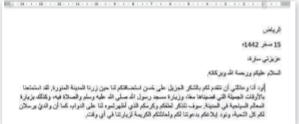 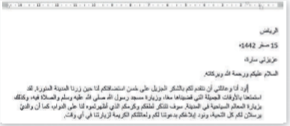 الضغط على زر زيادة المسافة البادئة مرة واحدة
تعيين المسافات بين الأسطر والفقرات
من الضروري تعيين المسافة بين الأسطر والفقرات في النص. هل تعرف كيفية تطبيق ذلك؟
أجب عما يأتي للتأكد من أنك ستقوم بذلك بالطريقة الصحيحة.
اضغط على مفتاح Enter  مرتين في نهاية كل سطر
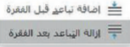 اضغط على
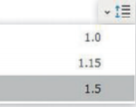 زيادة التباعد
ماذا عن الحدود والتظليل؟
تجعل الحدود والتظليل النص يبدو أفضل.  هل تعرف الأزرار التي يجب عليك استخدامها للحصول عل النتيجة المرجوة؟
طابق
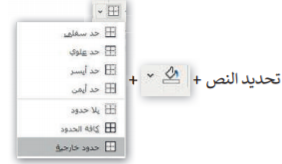 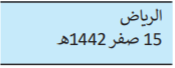 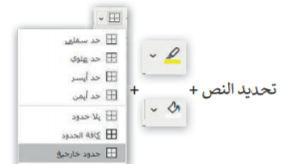 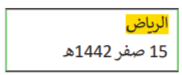 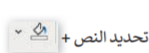 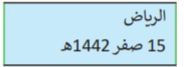 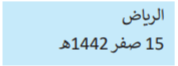 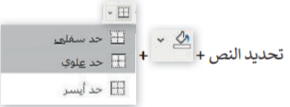 والآن قم بتطبيق ما تعلمته لتنسيق رسالة البريد الإلكتروني لتبدو على الشكل التالي.
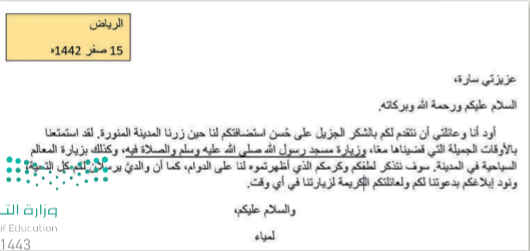